Project Place Summer Institute
Day 1: July 22, 2019
Morning meeting: Developing class norms
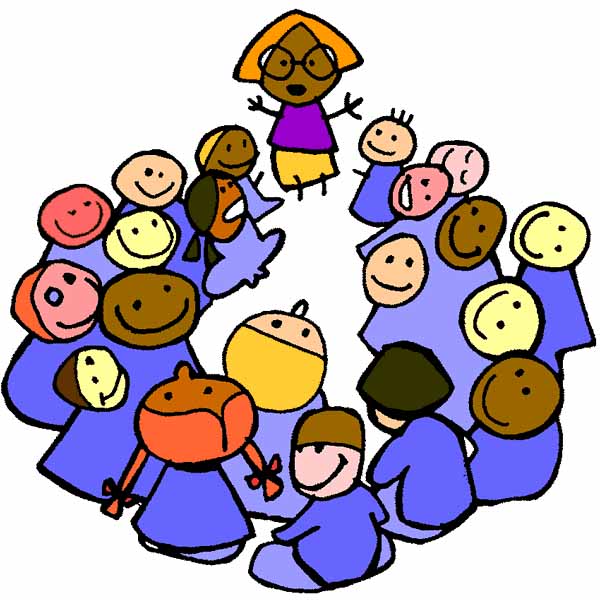 Developing class norms, Part 2
Developing class norms, part 3
Create a foursome
Repeat part 2.  Each pair should share their statement and 3 norms
As a foursome, come up with a joint
Statement about our learning community
List of 3 expected norms
Developing class norms, Part 4
As a learning community, we....
Our norms:
1.
2.
3.
Language learning experience
Sesotho!
What is sesotho?
It's the language spoken by the Basotho, the people in the country of Lesotho

Lesotho = Country
Basotho = people of Lesotho
Mosotho = one person from Lesotho
Sesotho = language spoken in Lesotho
Videos are a great way to contextualize language....right?
https://www.youtube.com/watch?v=KCN_FQLNlok
Bua Sesotho feela!
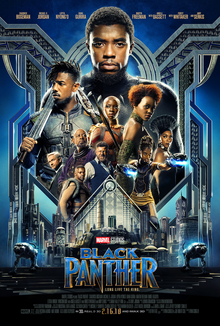 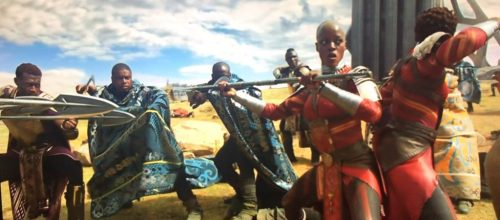 Fun Fact: Lesotho & black Panther!
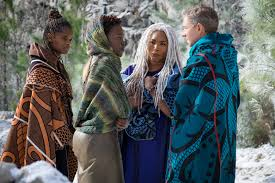 Characteristics, Assets, and principles
Teaching English Learners
English learners are learning three curricula:
Language acquisition is driven by two key processes:
Language Assets:
Principles for teaching english learners
On an index card, write the answer to this question: 
What is the most critical principle for improving learning for English Learners?
Wander around and exchange cards without looking at them.
When the bell rings, STOP! Exchange cards one last time and read the card silently.
On the back of the card, rate the idea from 1-5 (5=Wow! This is the BEST!; 1=Hmm. I'm not sure about this.)
Repeat steps 2-4 as directed. 
Add the scores on the back of your card (If you don't have 5 scores, average the scores and multiply by 5.)
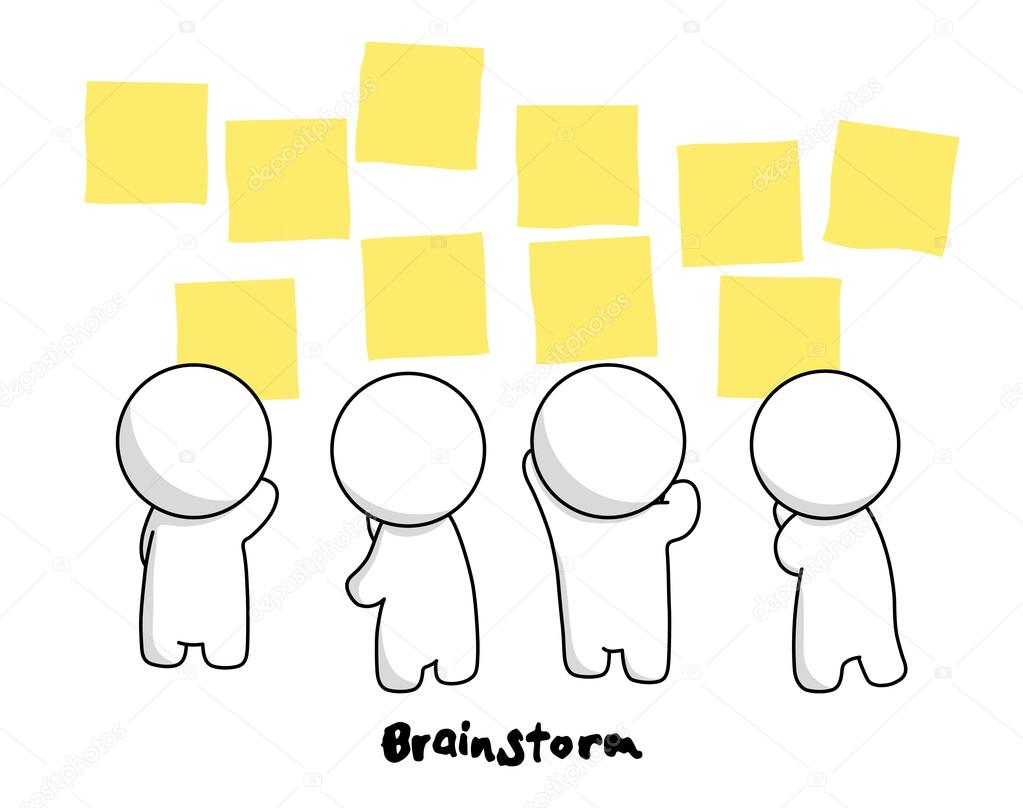 Culturally Responsive Instruction Observation Protocol (CRIOP)
Classroom relationships
The teacher demonstrates an ethic of care (e.g. equitable relationships, bonding)
The teacher communicates high expectations for all students
The teacher creates a learning atmosphere that engenders respect for one another and toward diverse populations
Students work together productively
Family Collaboration
The teacher establishes genuine partnerships (equitable relationships) with parents/caregivers
The teacher reaches out to meet parents in positive, non-traditional ways
The teacher encourages parent/family involvement
The teacher intentionally learns about families’ linguistic/cultural knowledge and expertise to support student learning
Assessment
Formative assessment practices are used that provide information throughout the lesson on individual student understanding
Students are able to demonstrate their learning in a variety of ways
Authentic assessments are used frequently to determine students’ competence in both language and content
Students have opportunities to self-assess.
instruction
Instruction is contextualized in students’ lives, experiences, and individual abilities
Students engage in active, hands-on, meaningful learning tasks, including inquiry-based learning
The teacher focuses on developing students’ academic language
The teacher uses instructional techniques that scaffold student learning
Students have choices based upon their experiences, interests, and strengths
Discourse
The teacher promotes active student engagement through discourse practices.
The teacher promotes equitable and culturally sustaining discourse practices.
The teacher provides structures that promote academic conversation
The teacher provides opportunities for students to develop linguistic competence
Critical consciousness
The curriculum and planned learning experiences provide opportunities for the inclusion of issues important to the classroom, school, and community
The curriculum and planned learning experiences incorporate opportunities to confront negative stereotypes and biases
The curriculum and planned learning experiences integrate and provide opportunities for the expression of diverse perspectives
Exploring the  CRIOP Elements
Create a web depicting your assigned CRIOP element. Include 
Definitions
Examples
Non examples
Questions
Etc.
[Speaker Notes: Materials: Charts with CRIOP elements and indicators]
Reflect on the CRIOP
Read through the CRIOP self-evaluation tool. 
How would you score your own practice? Rate yourself on the examples. 
Rank the elements in terms of most to least proficient (Rank from 1-6).
Discuss: What are the elements you need to work on to be more culturally and linguistically responsive?
[Speaker Notes: Materials: CRIOP Short Form]
Assignment for tomorrow
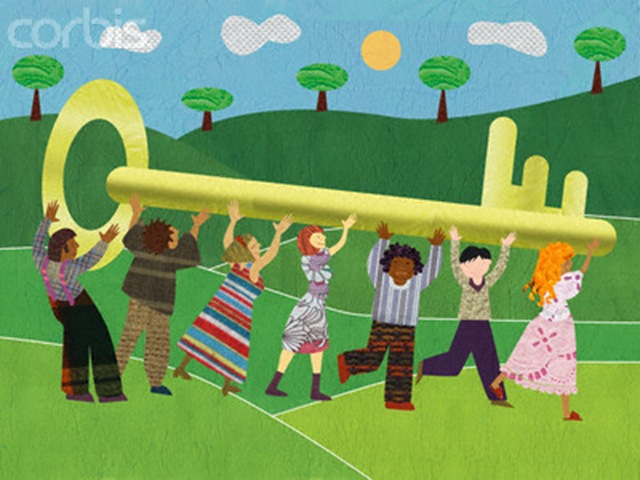 Implementing the criop in classrooms
This Photo by Unknown author is licensed under CC BY.
Learning from project place Advanced leaders
Choose 3 presentations to visit. 
If there are more than 7 people at a table, move to a different presentation. 
Rotate through 3 presentations. Listen for the signal to rotate.
Take notes and ask questions at each presentation.
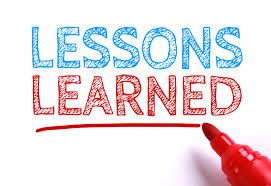 [Speaker Notes: Materials: Presentation List and Note-taking Sheet]
What? So what? Now what? w3
What?
What did you notice or learn from the presentations?
So What?
What patterns are you noticing? What conclusions are you drawing? Why are these important?
Now What?
What actions will you take based on what you learned from the presentations?
coaching
What to Expect
So...What is coaching??
1. Coaching support is an essential component of professional learning.
2. Project PLACE uses a partnership approach to coaching.  
3. The purpose of coaching is to help you implement the CRIOP according to your own goals.
4. Coaches can work with you in a variety of ways.
5. Coaches DO NOT evaluate or take a judgmental stance.
Coaches can...
OBSERVE in your classroom and give you feedback on your CRIOP implementation and work with ELs. 
PLAN with you on how to meet your implementation goals.
SHARE ideas, strategies, and resources related to your CRIOP goals.
MODEL implementation of strategies connected to your goals.
LEAD PD sessions for your team.
What do coaches do?
What can you expect?
1. Your coach will visit you the equivalent of a couple of times per month. 
2. Your coach will schedule visits with you in advance, at your convenience.
3. Your coach will ask you to set a goal and focus on implementing the CRIOP.
4. Your coach will help you implement through modeling, providing resources, giving feedback, talking through challenges, and celebrating your successes.
5. Your coach will follow up with you on how your implementation is going.
What do coaches expect?
Coaches expect you to 
schedule times to meet with them and for you to adhere to the meeting schedule
partner with them on implementing the elements of the CRIOP in your classroom
reflect on your practice, ask for assistance, and share your expertise
Coaching Q&A
Ask Project PLACE Leaders
Coaching Panel
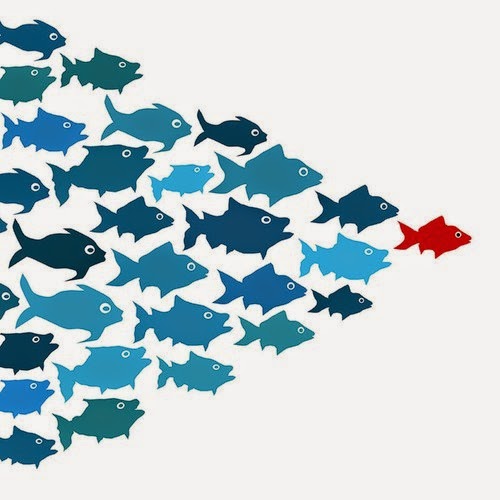 Congratulations to advanced leaders!